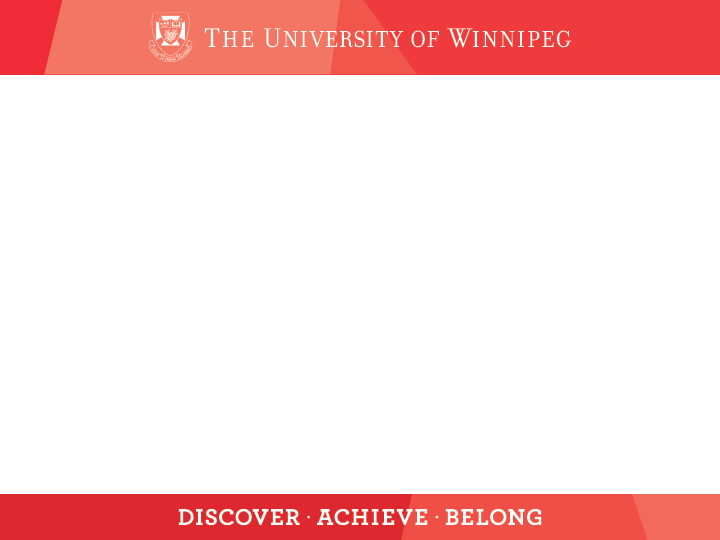 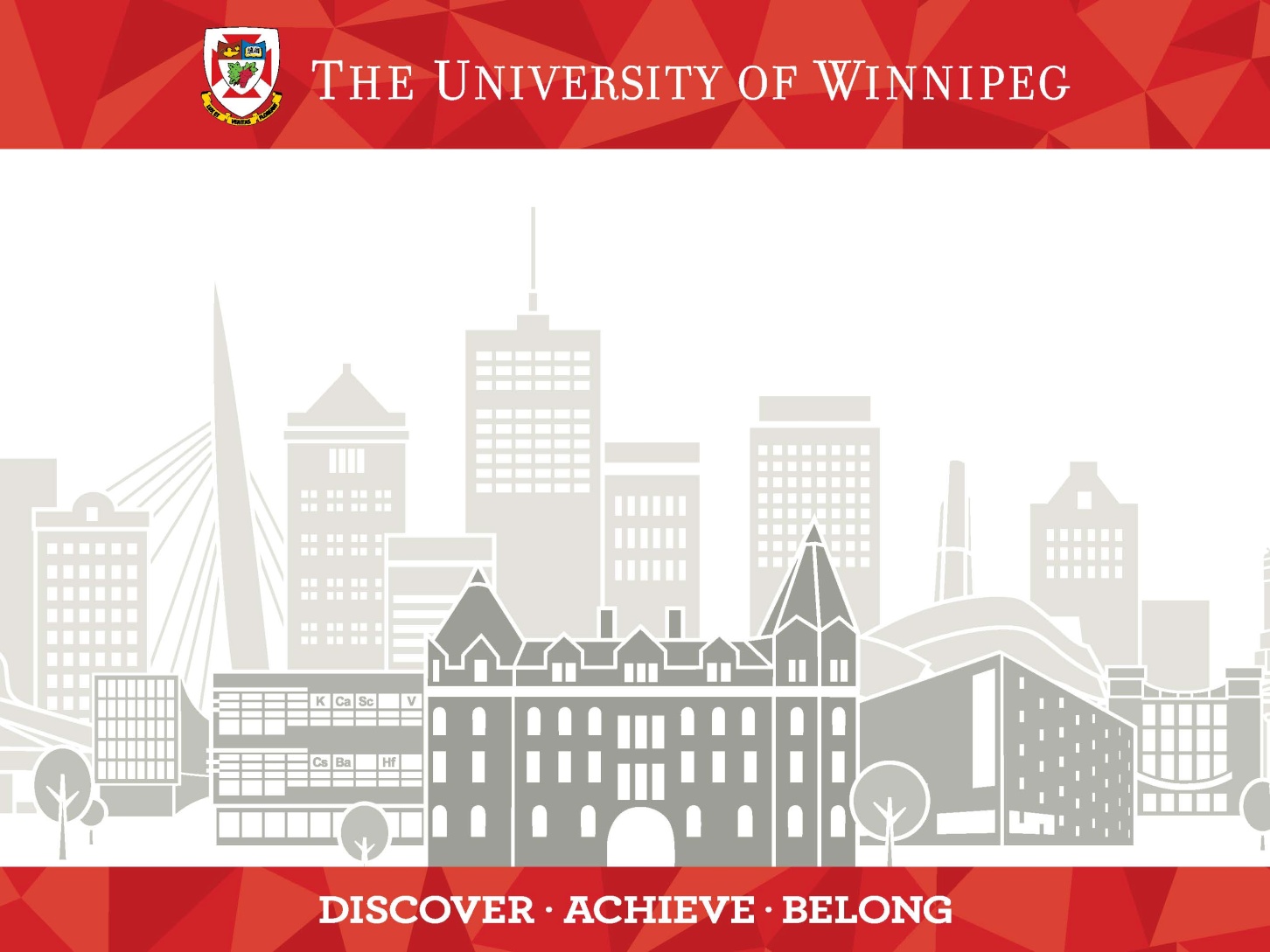 On the Evaluation of Pattern Match Queries in Large Graph Databases

Thesis defense by Bin Guo supervised by Pro. Yandjun Chen

Applied Computer Science

March 12, 2018
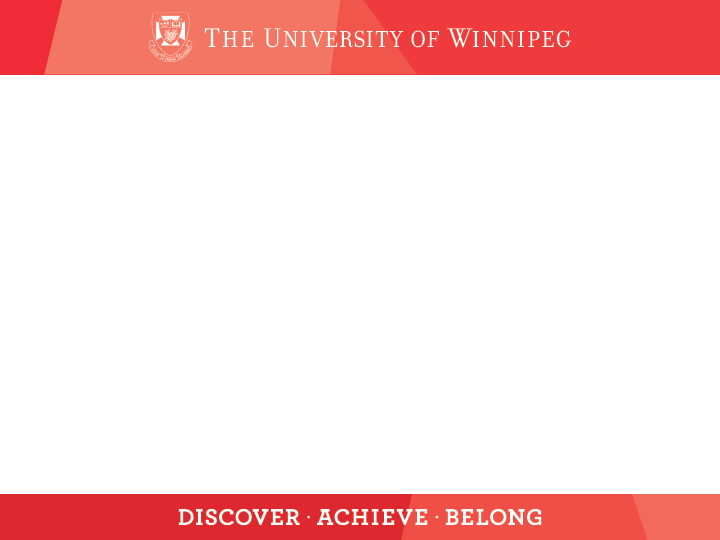 3/24/2018
1
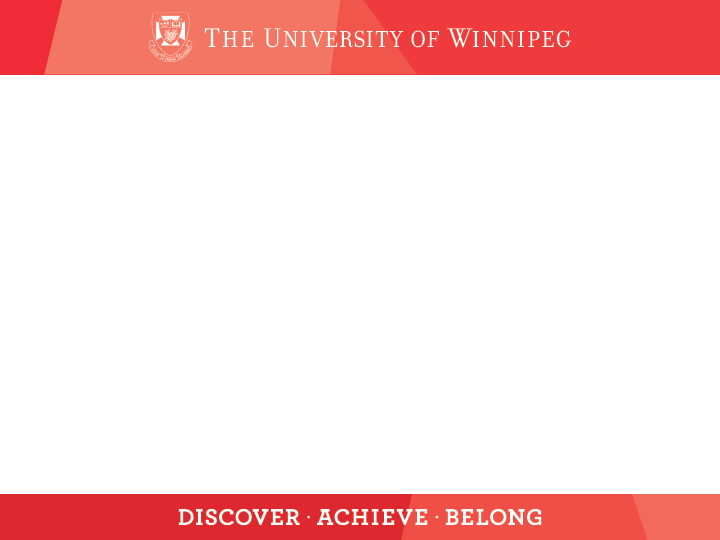 OUT LINE
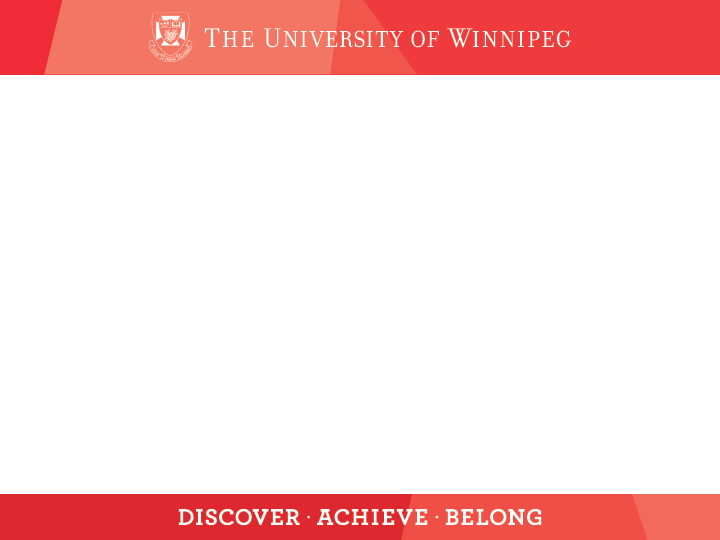 3/24/2018
2
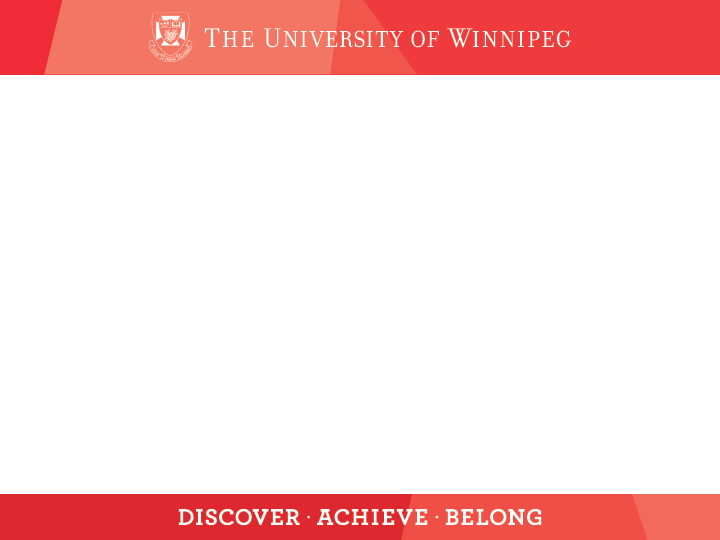 1. What Is Graph Pattern Match Queries?
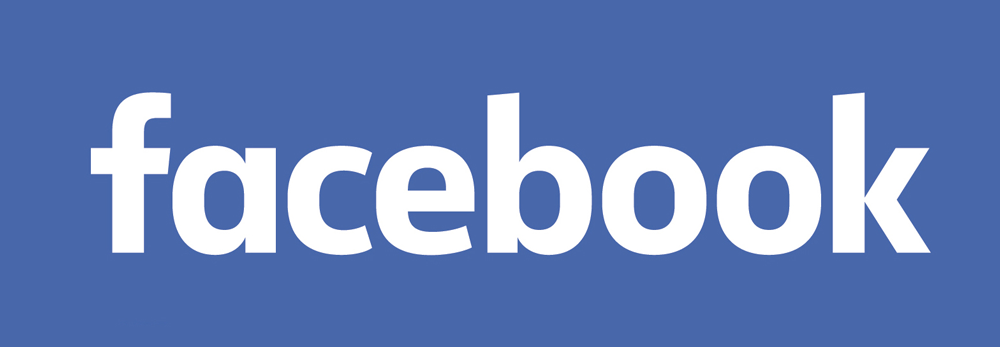 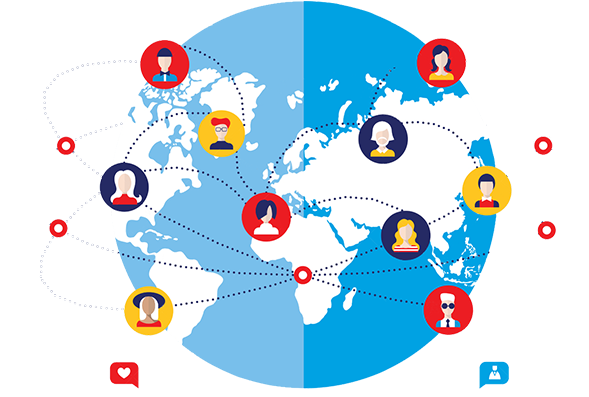 Graph is an important data structure for many applications like social network.
For example, “Facebook” is one of the largest social network which has  2.2 billion monthly active users.
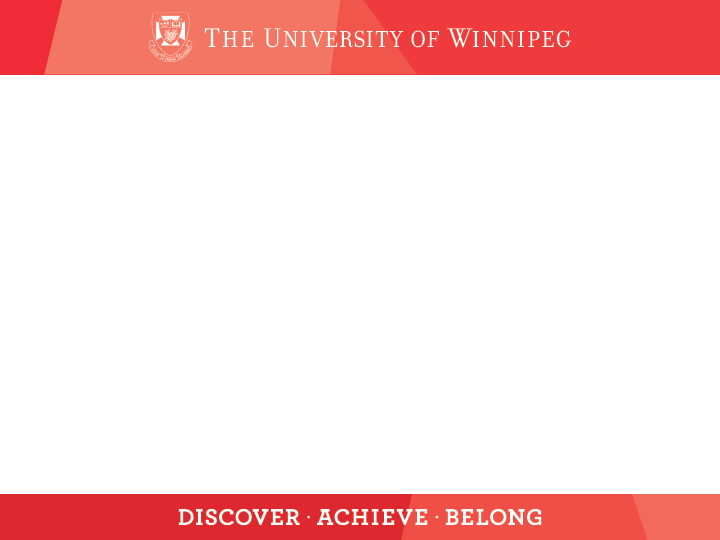 3/24/2018
3
[Speaker Notes: Doing pattern match queries on this large social network graphs would be very meaningful. Let’s see a simple example for good understanding.]
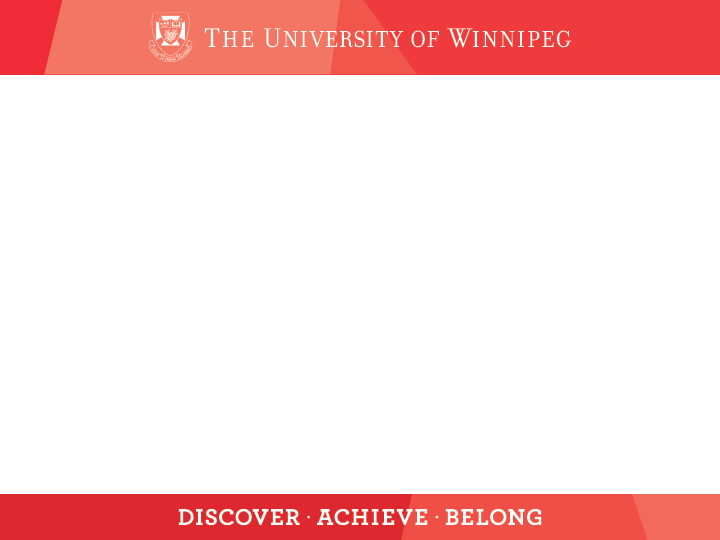 Pattern Matching Queries
CFO
CFO
Doctor
CEO
CEO
Doctor
CFO
Doctor
CEO
Query
Manager
A successful CEO’s circle of friends.
Student
Student
Manager
Student
A example of social network Graph
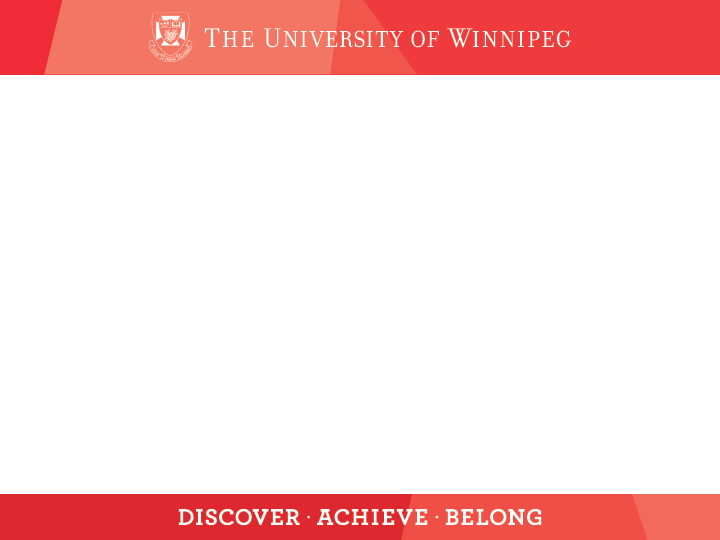 3/24/2018
4
[Speaker Notes: 0. imaging we have a network graph like this in which all people are labeled with different job titles: CEO,  CFO, Doctor, Manager and Student.
1. A query pattern have 4 types of labels  among them connected like this.
2. And the constrains are setup on the shortest-path distance <= 2  between any pair of matched labels in data graphs. 
3. Finding such patterns may help social scientist discover some connections between successful CEOs and their circle of friends. 
4. In this example, we can find the these 4 vertices in the graphs that is similar to the query. 
5. However, it is not easy to doing such pattern matching queries in large data graphs. In our research, we propose a general framework to handle this problem.]
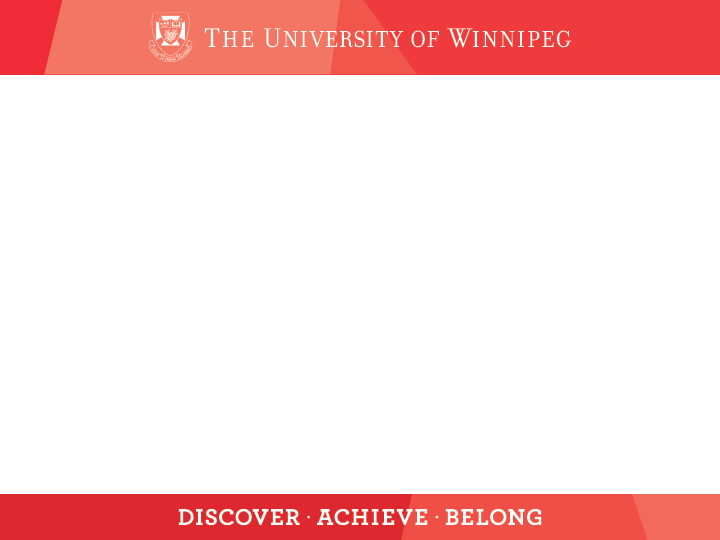 R(l, l)
offline (index)
Relation Construction
2. General Framework of Our Method
Matching Result  Construction
Domain Filtering
Relation Filtering
Natural Join
Matching Results
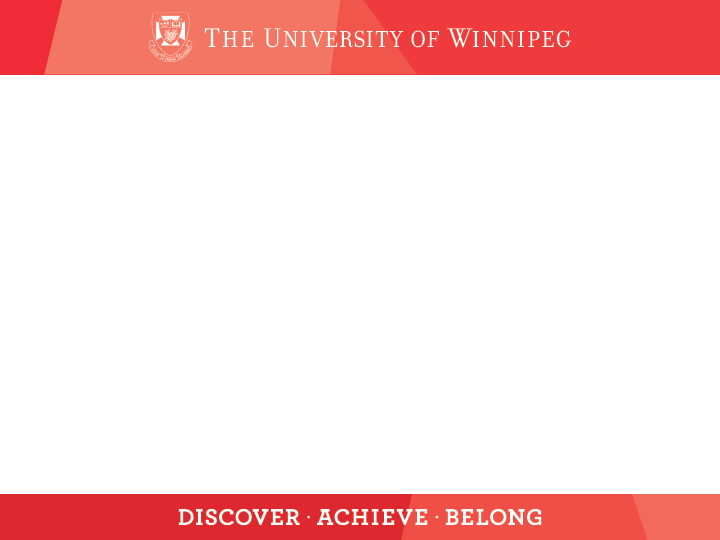 3/24/2018
5
C
D
C
B
B
2
1
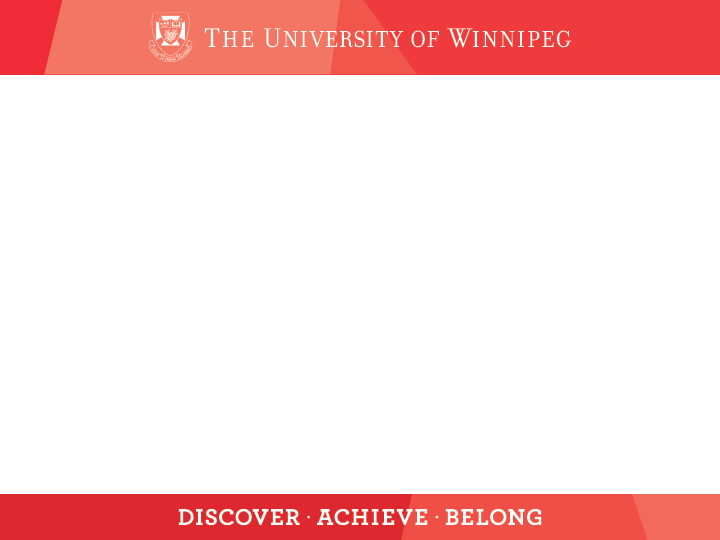 2
1
4
2
3
3
C
A
A
A
B
1
2
1
1
1
4
1
3
5
2
10
9
8
6
7
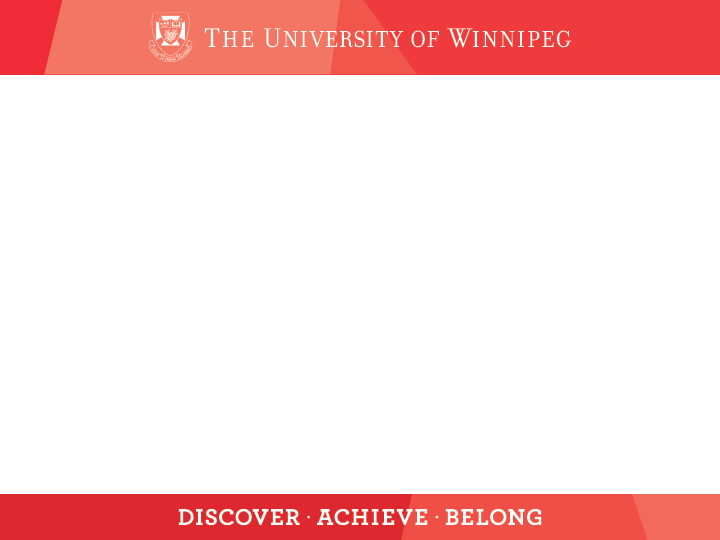 3/24/2018
6
[Speaker Notes: let’s see a example graph.
it has 10 vertices labeled by ABCD with different color.]
D
C
B
B
C
1
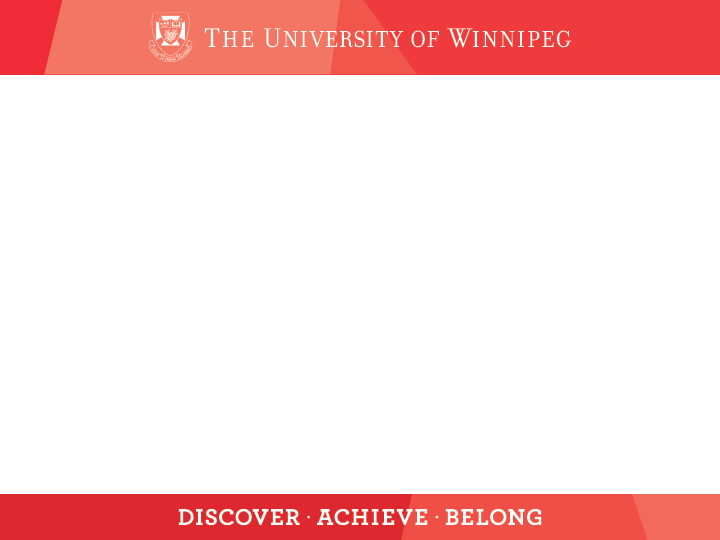 2
2
3
1
4
2
3
C
A
A
A
B
1
2
1
1
1
1
3
2
5
4
6
8
7
9
10
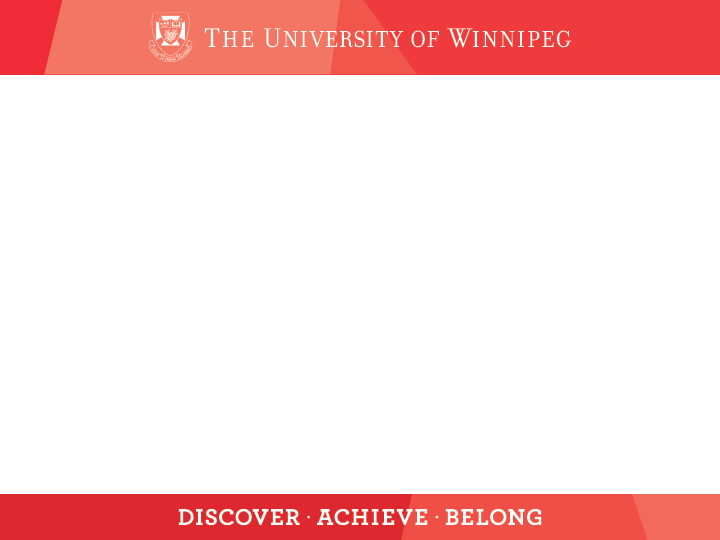 3/24/2018
7
[Speaker Notes: before introduce the delta-tc, we firstly introduce the tc. that is .
by using this tc, we can check the shortest distance path between any pair of vertices very fast within constant time O(1), if tc is generated before checking.]
C
D
C
B
B
2
1
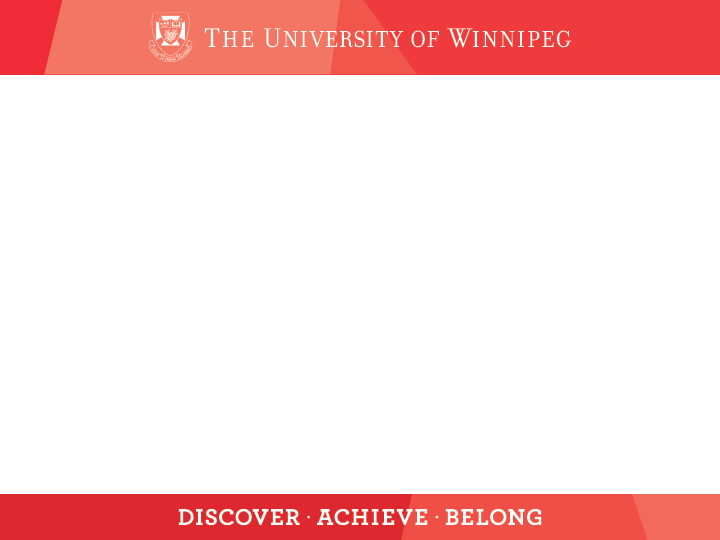 2
1
4
2
3
3
C
A
A
A
B
1
2
1
1
1
4
1
3
5
2
10
9
8
6
7
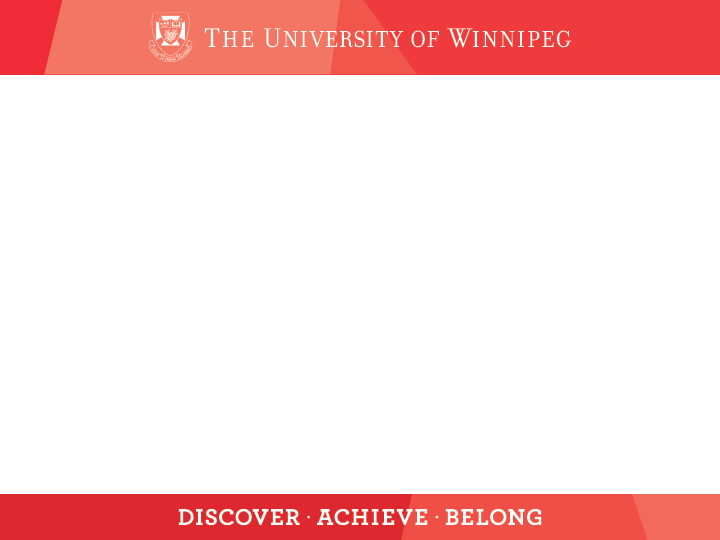 3/24/2018
[Speaker Notes: Not to talk.]
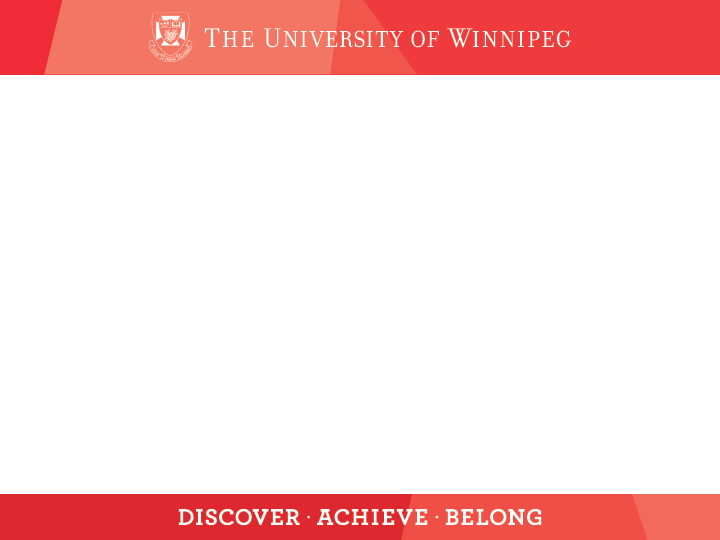 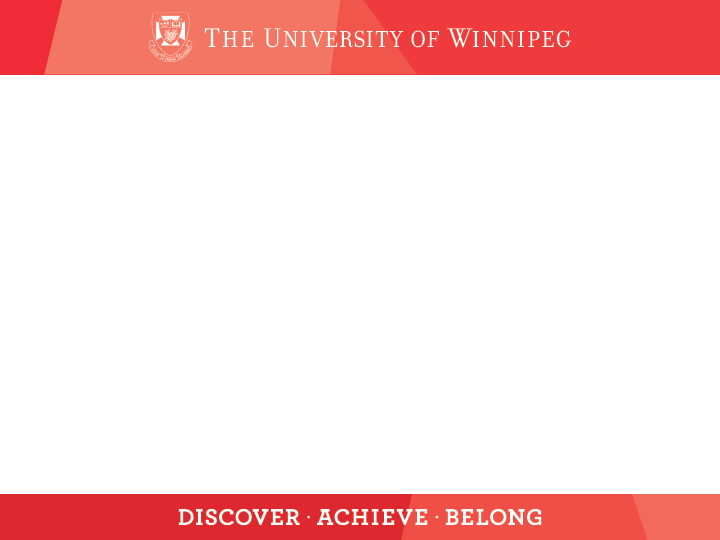 3/24/2018
[Speaker Notes: Not to talk.]
C
D
C
B
B
2
1
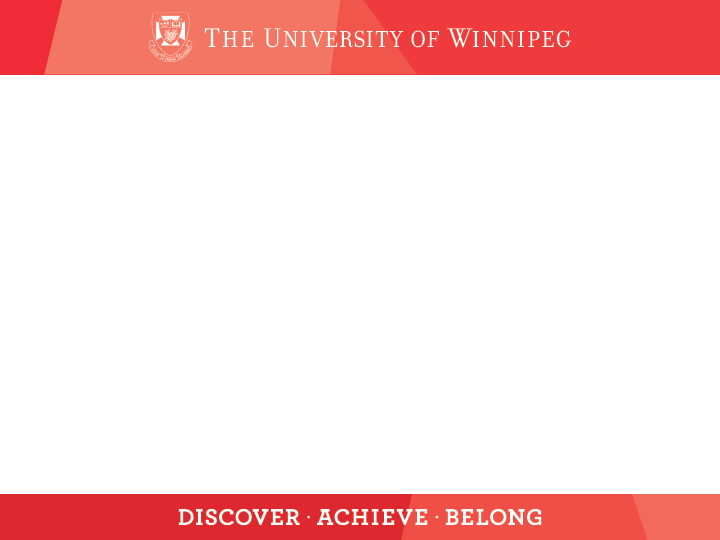 2
1
4
2
3
3
C
A
A
A
B
1
2
1
1
1
4. Domain Filtering
C
4
1
3
5
2
3
A
B
1
2
10
9
8
6
7
Naïve Natural Join of Relations
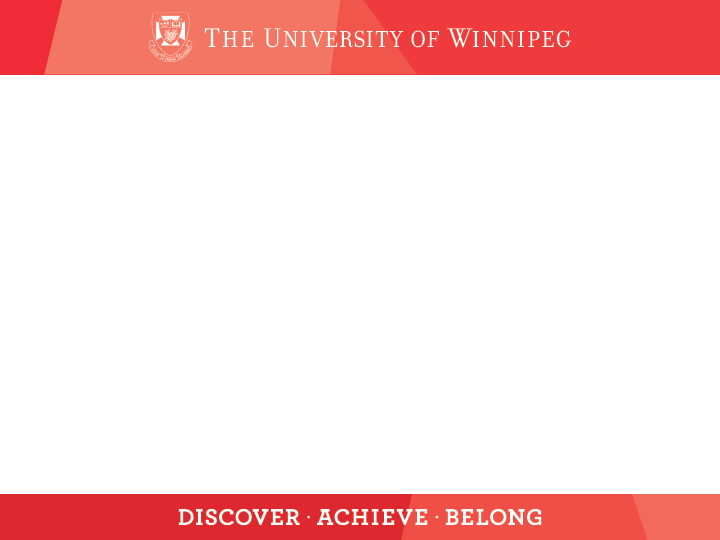 3/24/2018
10
[Speaker Notes: 1, after the G-delta, we can easily get all the relations.
2, we can do the natural join to obtain all the matching results.]
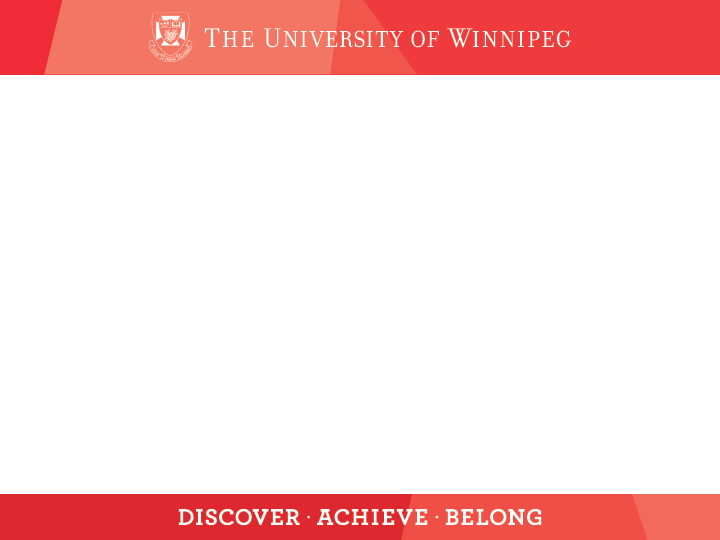 We can do better!
2 matching results
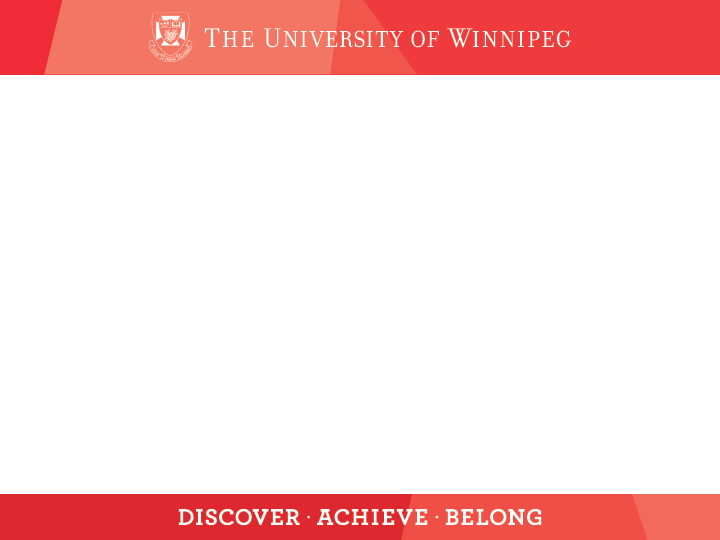 3/24/2018
11
[Speaker Notes: We want to reduce the size of relations participating the join operations.]
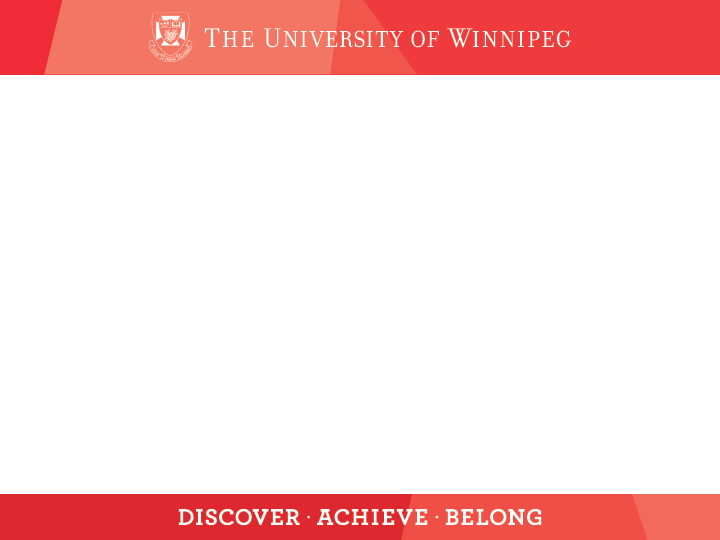 6
3
2
C
Relations
3
8
5
10
A
B
1
2
7
9
4
Relation Graph.
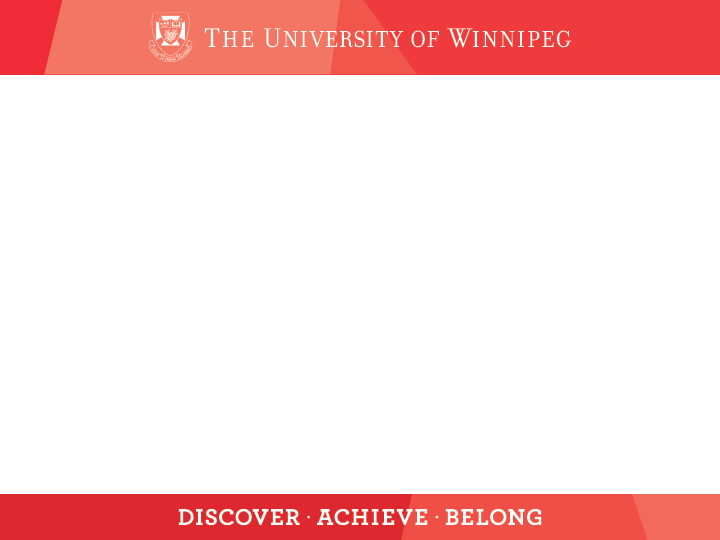 3/24/2018
12
[Speaker Notes: 1 again, lets see all the relations. 
2. If u not appear in any Relaiton Rij, the u does not contribute to the final matching results. So this u should be removed from its domain Ri. 
Let’s the details.]
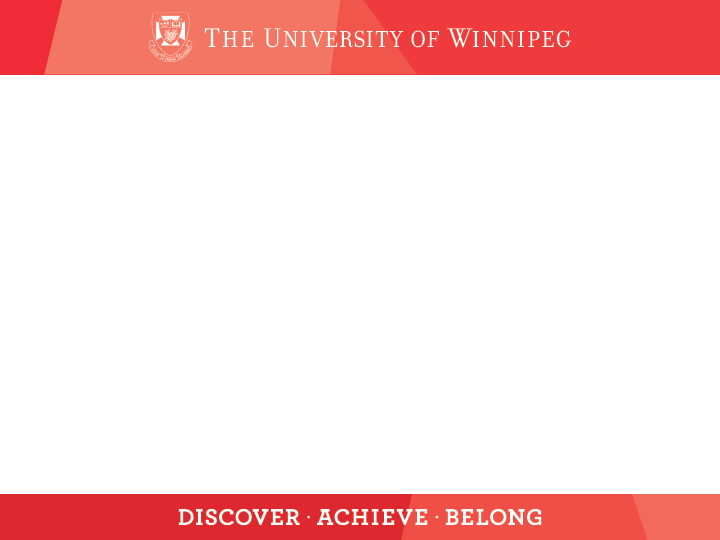 6
6
6
3
3
2
8
8
8
8
5
5
5
5
10
10
10
10
7
7
7
7
9
9
9
9
4
4
4
4
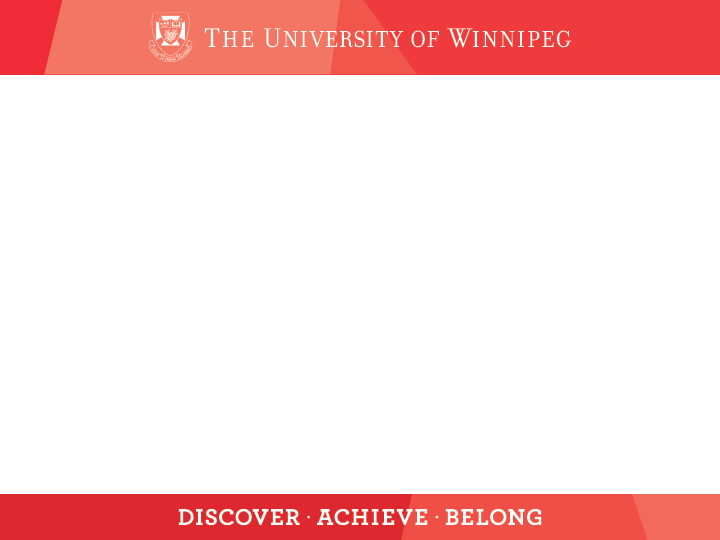 3/24/2018
13
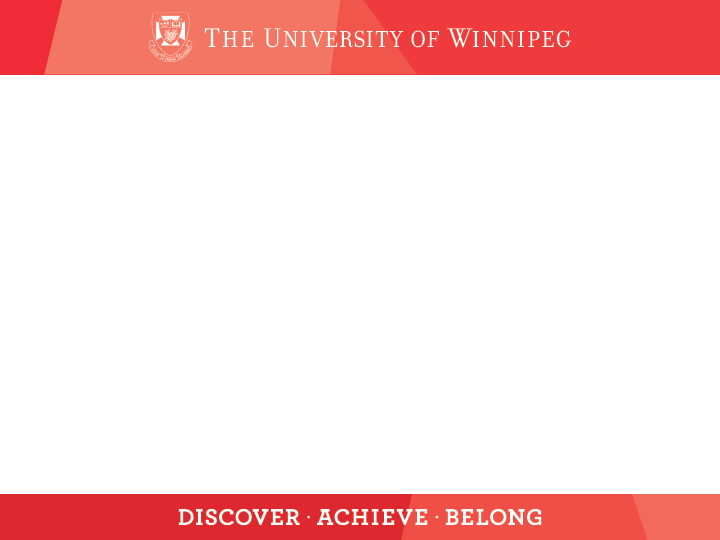 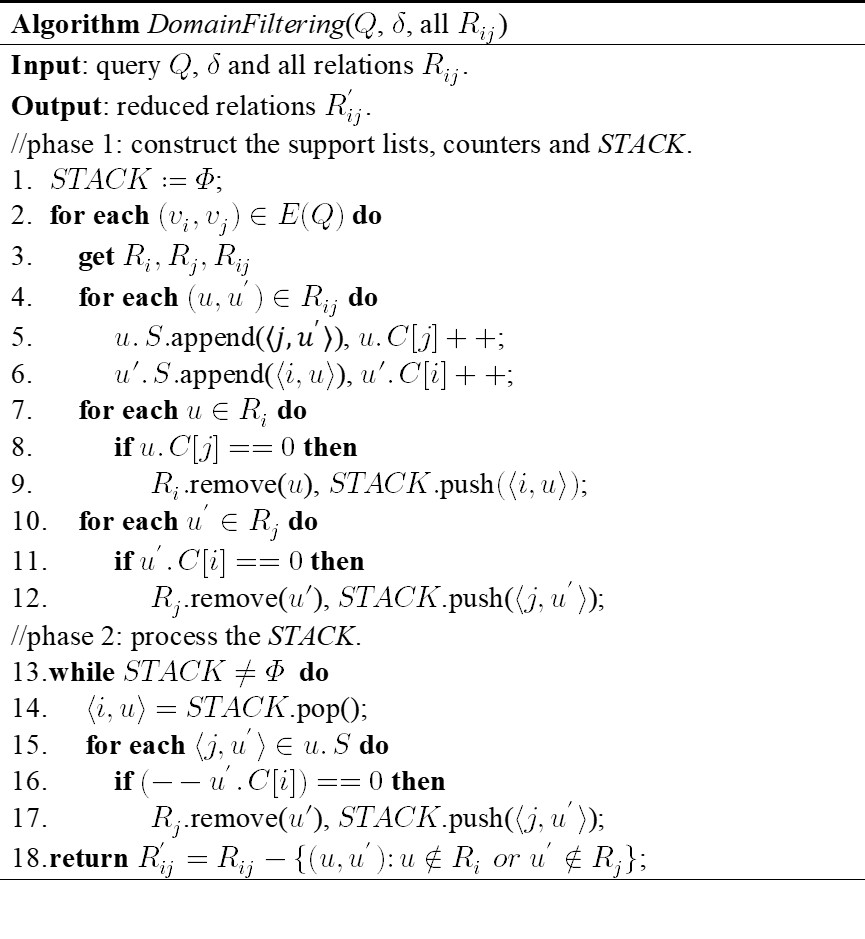 We can further do better!
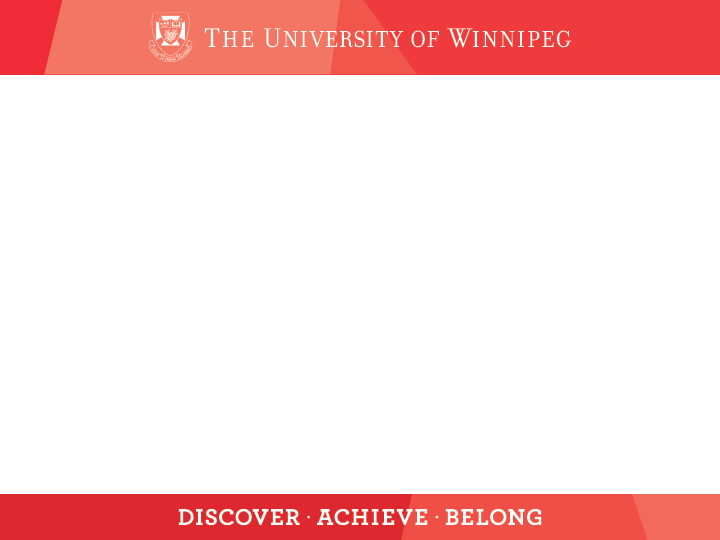 3/24/2018
14
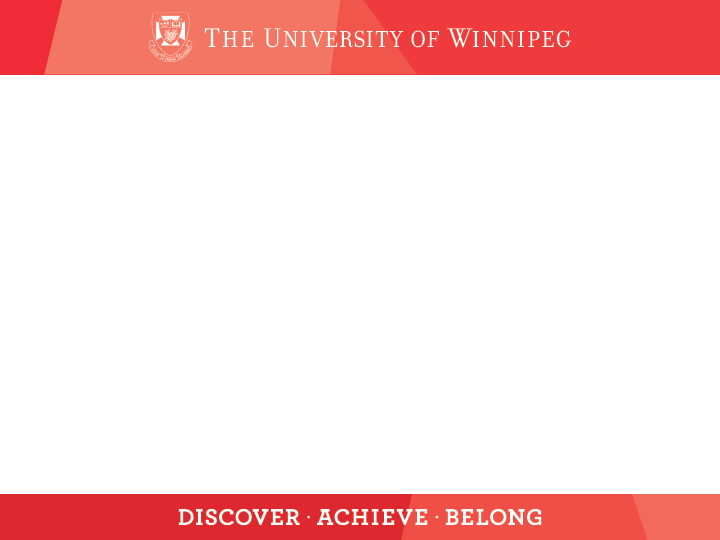 5. Relation Filtering
C
3
8
5
10
A
B
1
2
7
9
4
The relation graph after DomainFiltering
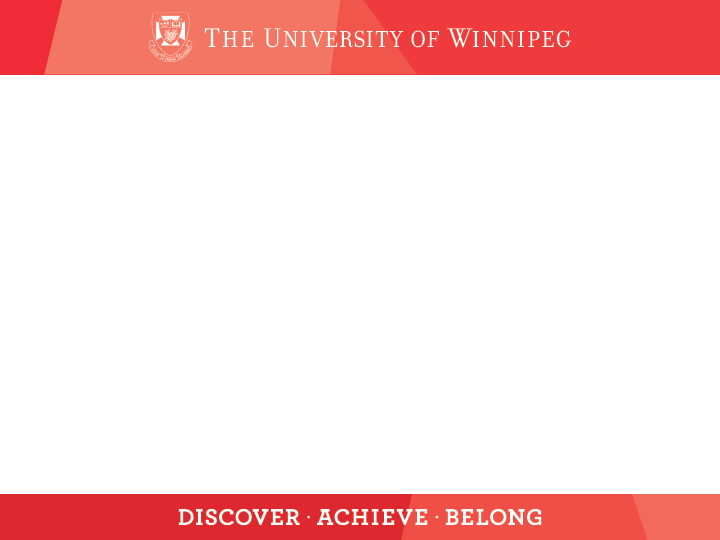 3/24/2018
15
[Speaker Notes: If such a tuple does not satisfy such condition, it cannot make contribution to the final result.]
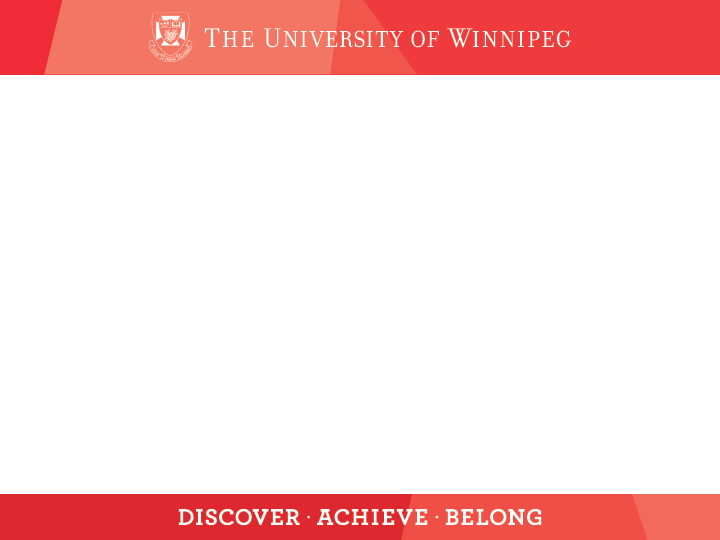 5
8
8
8
10
10
10
7
7
7
9
9
9
4
4
4
5
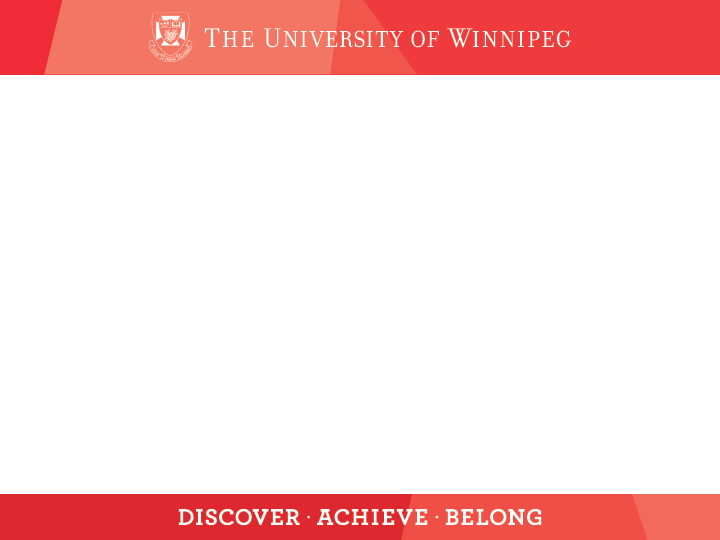 3/24/2018
16
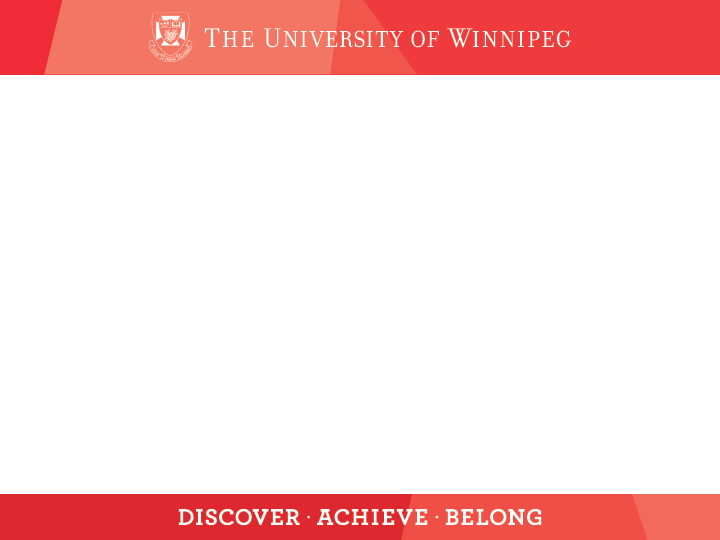 Naïve Natural Joins
The relation Natural Joins becomes much easer and faster.
Filtered Natural Joins
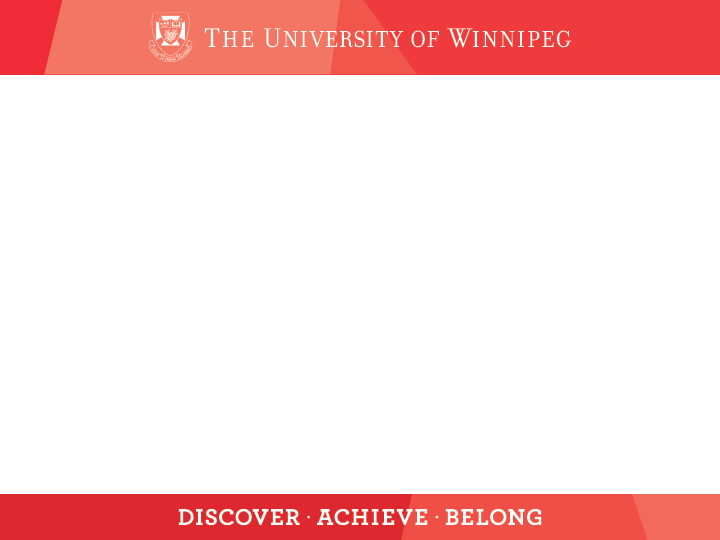 3/24/2018
17
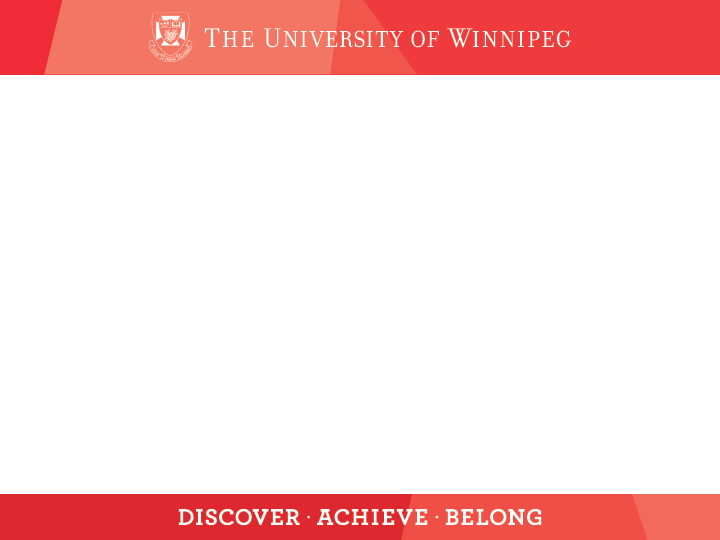 6. Related Work
R-join (Reachability Join) [1]：
The 2-hop labeling [3,4] is used to calculate the reachability relations, which can be extended to shortest-path distance relations.
The 2-hop labeling need too much indexing time and space.
MD-join (Multi Distance-based Join) [2].
the filtering technique LLR-embedding [5] is used to speedup the shortest-path distance calculation. 
The 2-hop labeling is used to verify the shortest-path distance. 
The LLR-embedding and 2-hop labeling need too much indexing time and space.
Both R-join and MD-join has no filtering and speed-up in Natural joins.
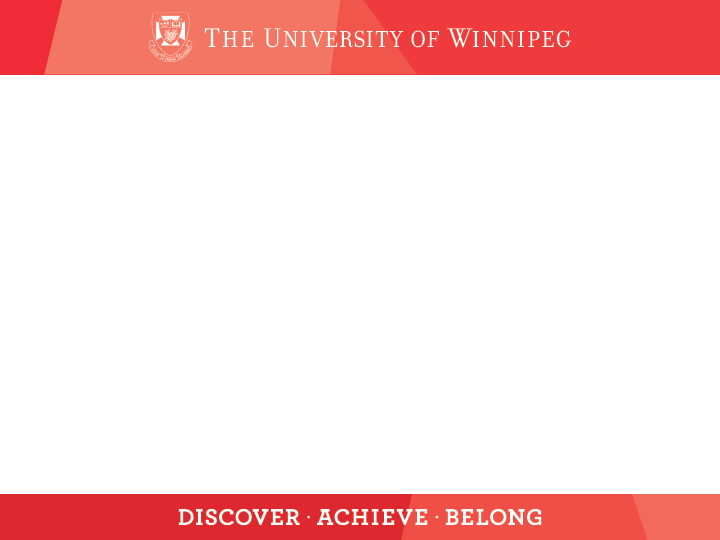 3/24/2018
18
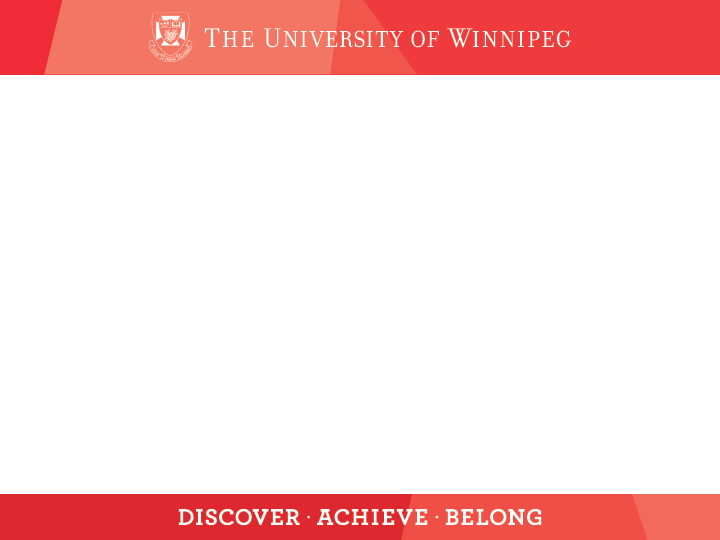 6. Experiments
All methods are implemented by C++ on Visual Studio 2013.
All methods run on a desktop computer with win10 64-bit operating system, Intel I7-7700 3.6GHz CPU and 14G RAM. 
All methods are evaluated over a variety of real data graphs. 
We expect to see our method has less index time and space, and also better performance, compared with other methods.
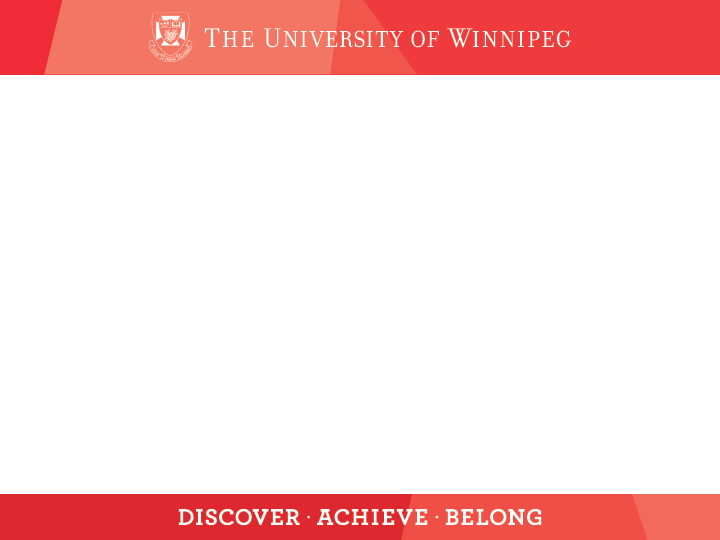 3/24/2018
19
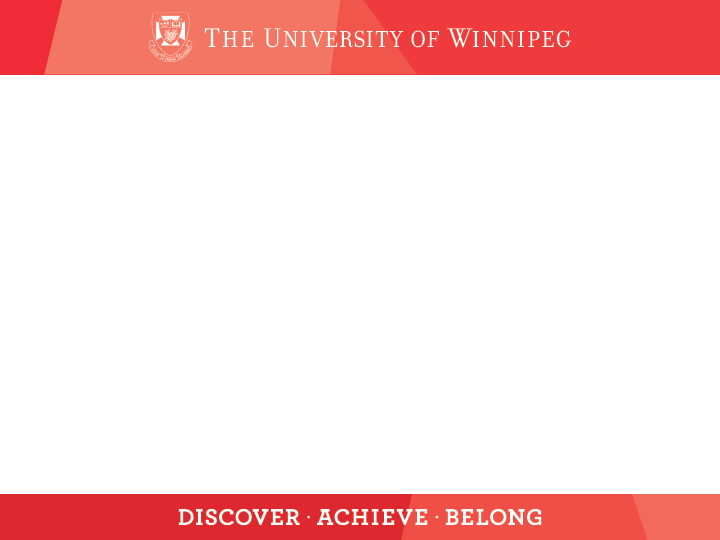 All tested methods each include two parts: Relation construction and Matching Result Construction.
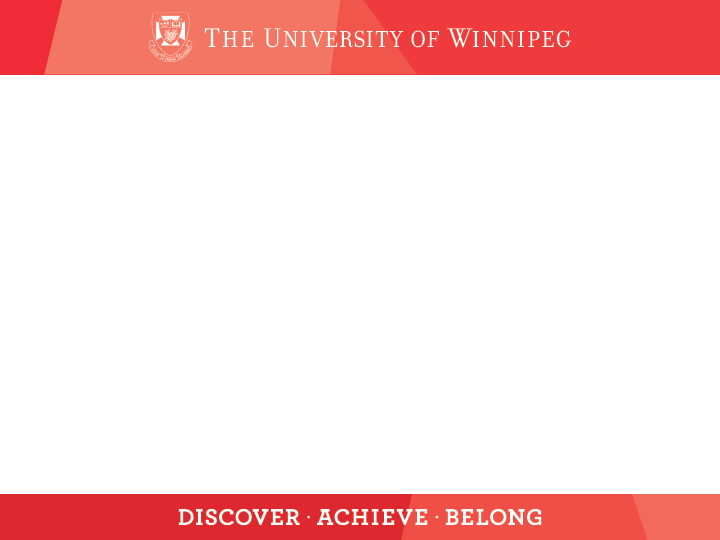 3/24/2018
20
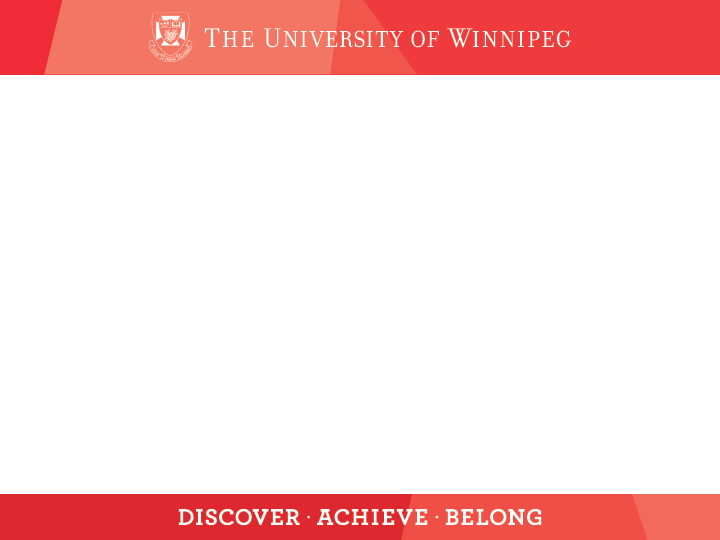 The theoretical running index and query time.
Our DomainFiltering and RelationFiltring are much faster than Natural Joins.
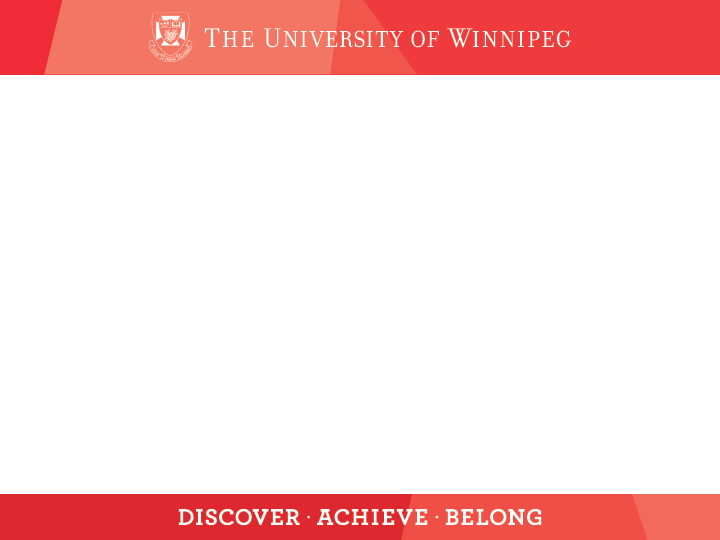 3/24/2018
21
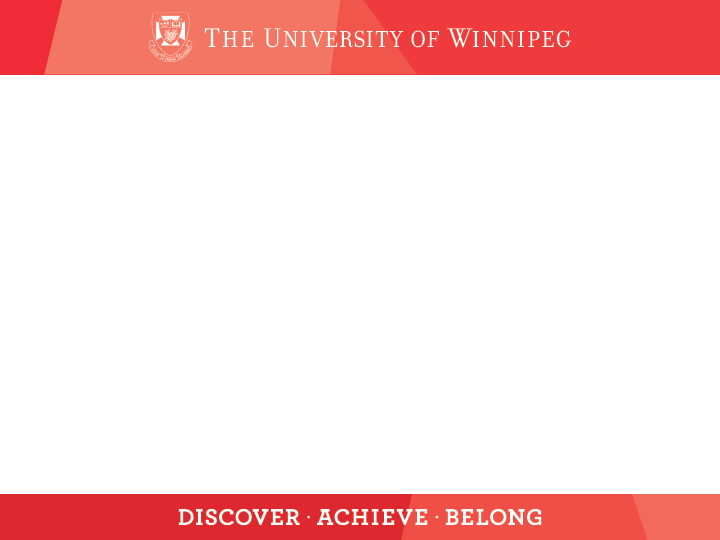 There are totally 12 tested real graphs.
All sorted by the number of vertices. 
The last 3 graphs are much larger than others.
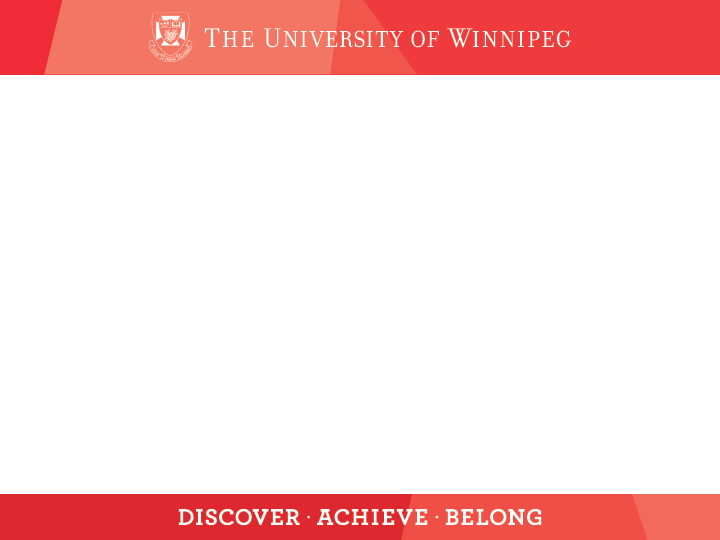 3/24/2018
22
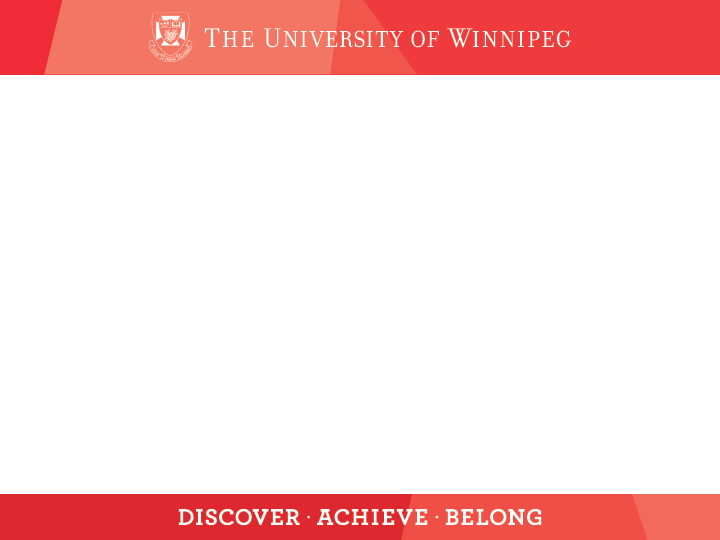 Exp. 1.1
Index Time
Our method has much less index time.
The index times of ER-join and MD-join for 3 largest graphs are not listed here. All of them  over 3 hours.
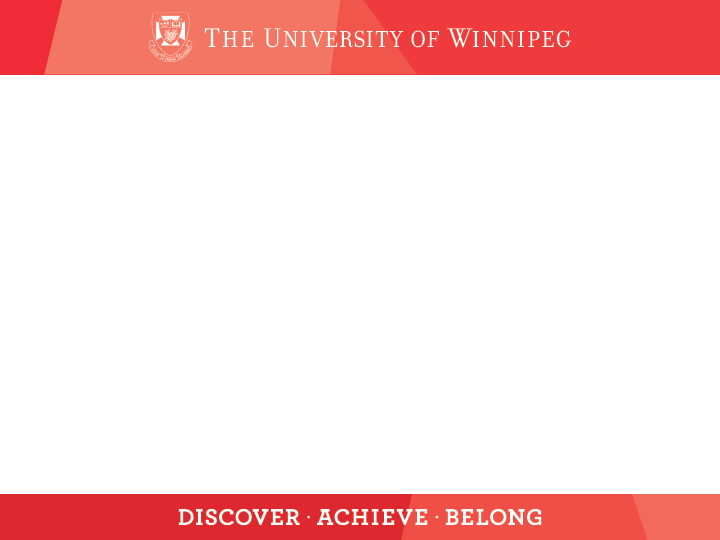 3/24/2018
23
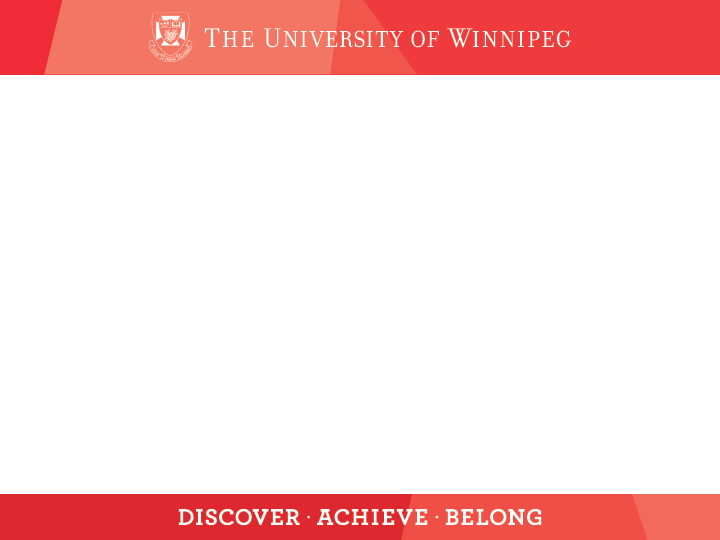 Exp. 1.2
Index Size
Our method has much less index size.
The index size of 3 largest graphs are not listed, since they over 3 hours.
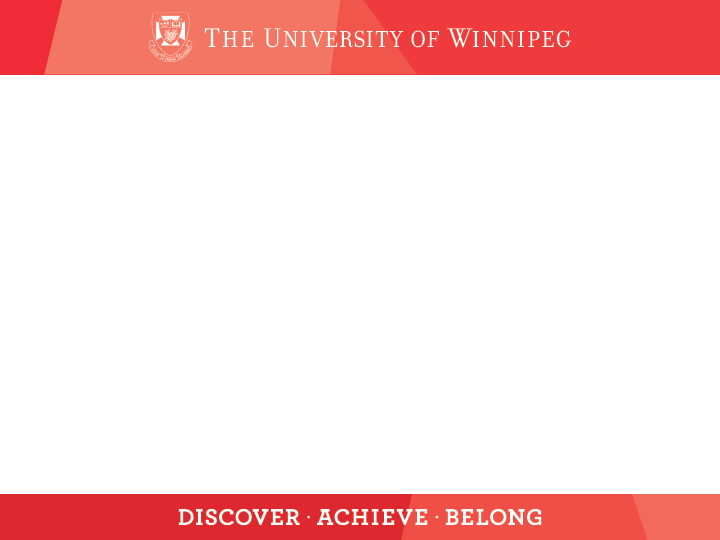 3/24/2018
24
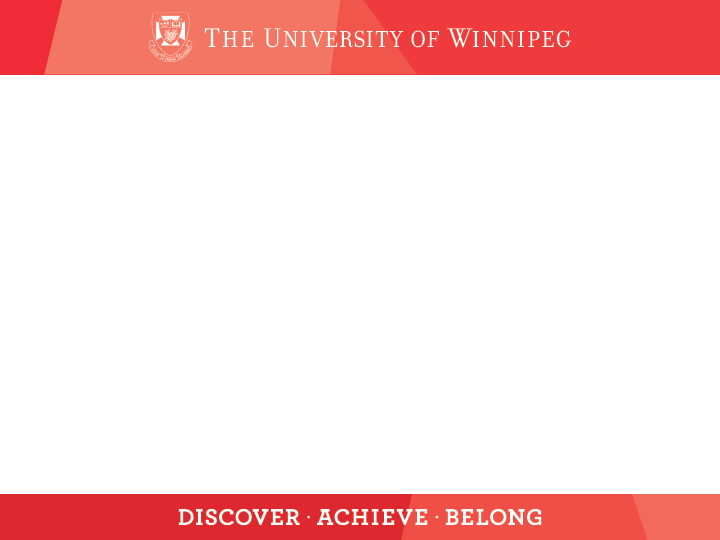 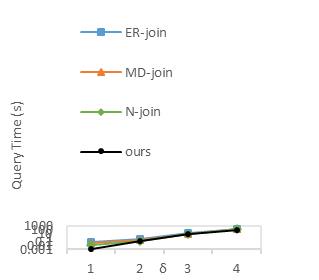 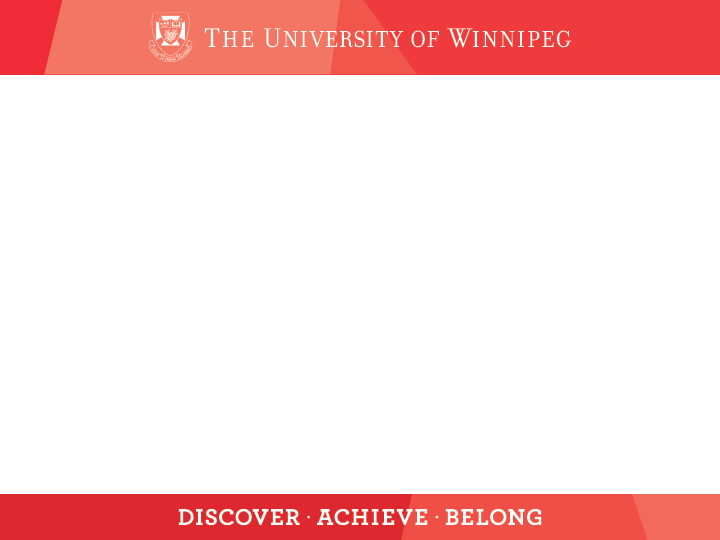 3/24/2018
25
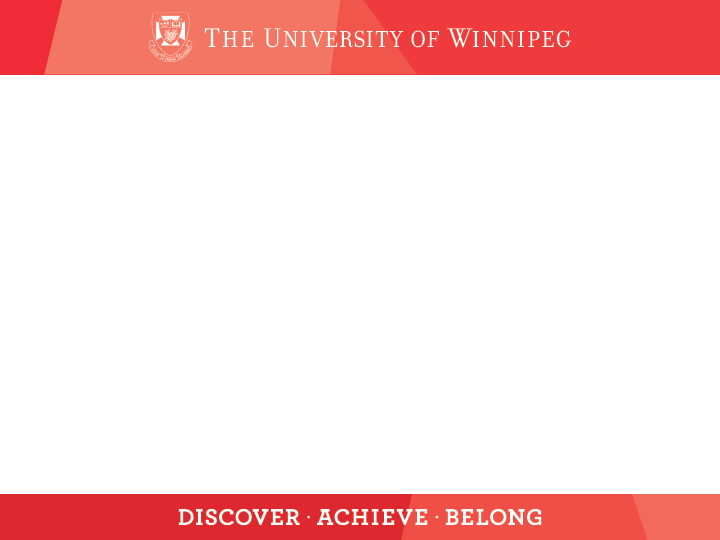 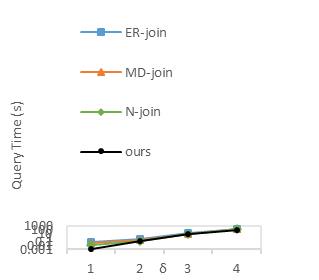 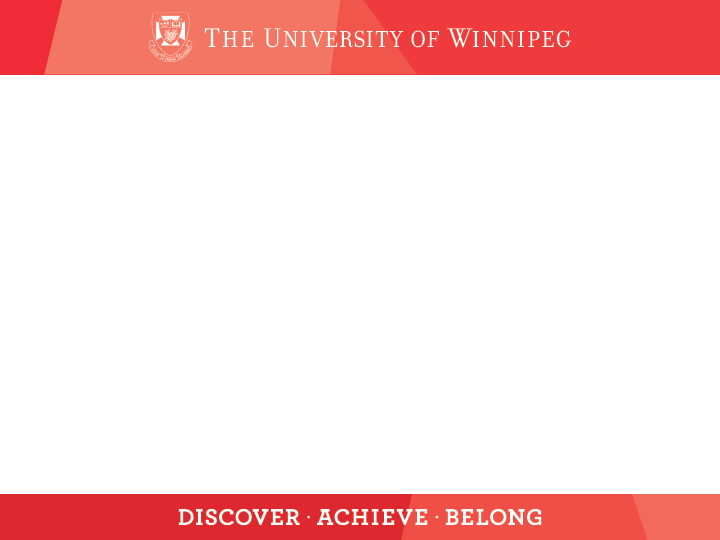 3/24/2018
26
[Speaker Notes: the ER-join and MD-join are not listed because of the long index time.]
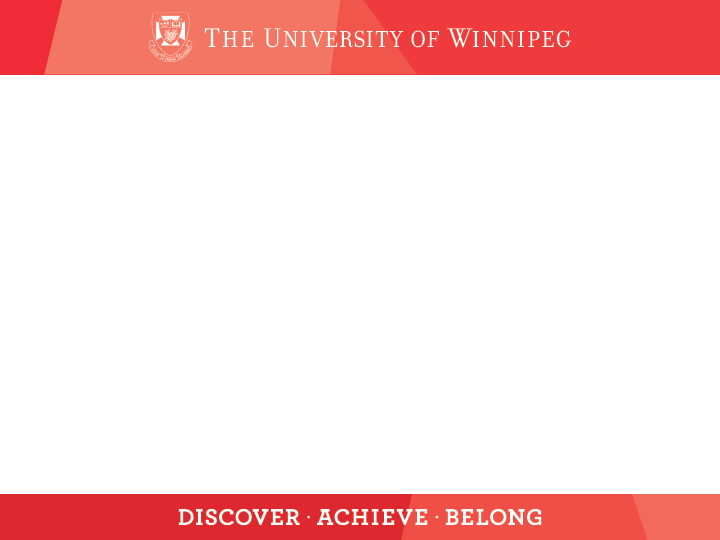 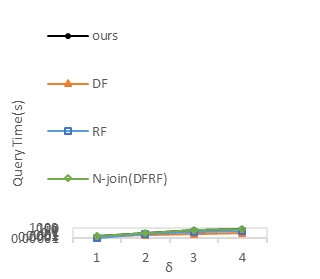 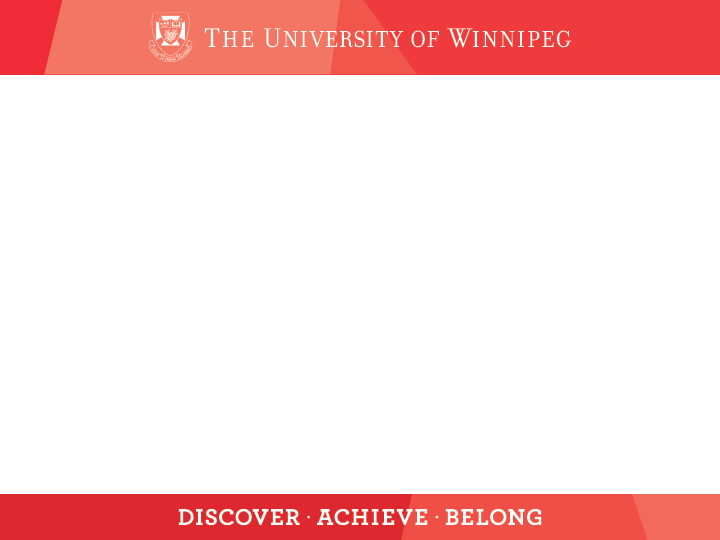 3/24/2018
27
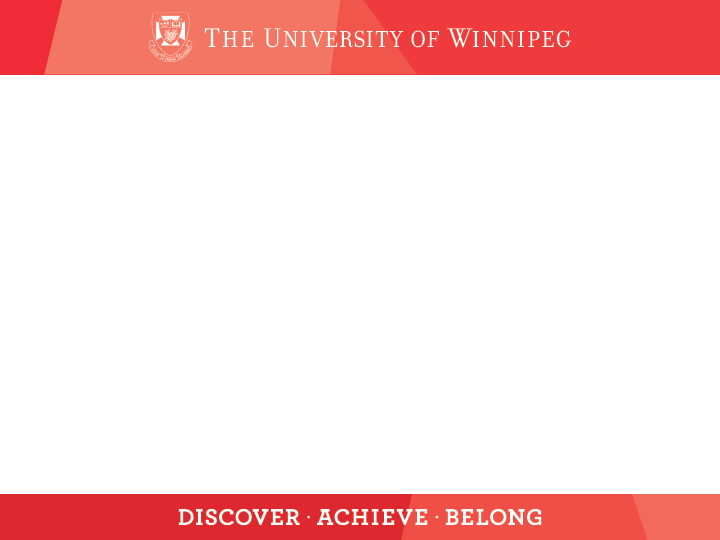 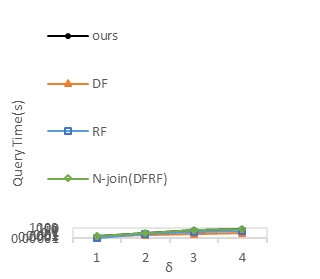 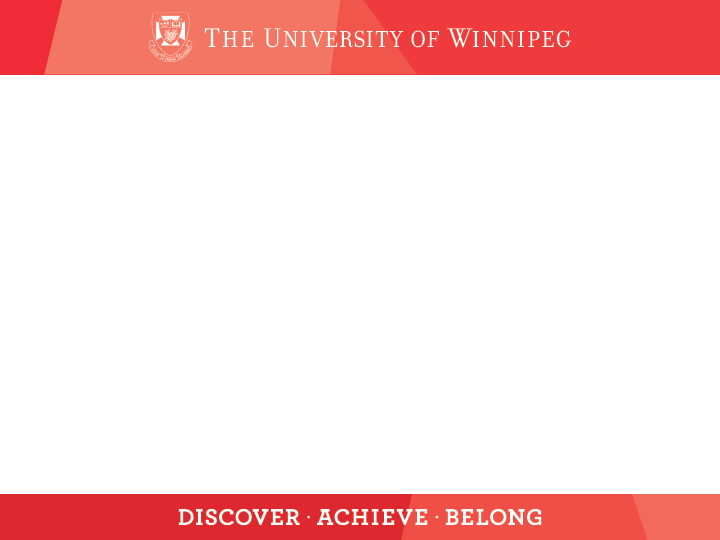 3/24/2018
28
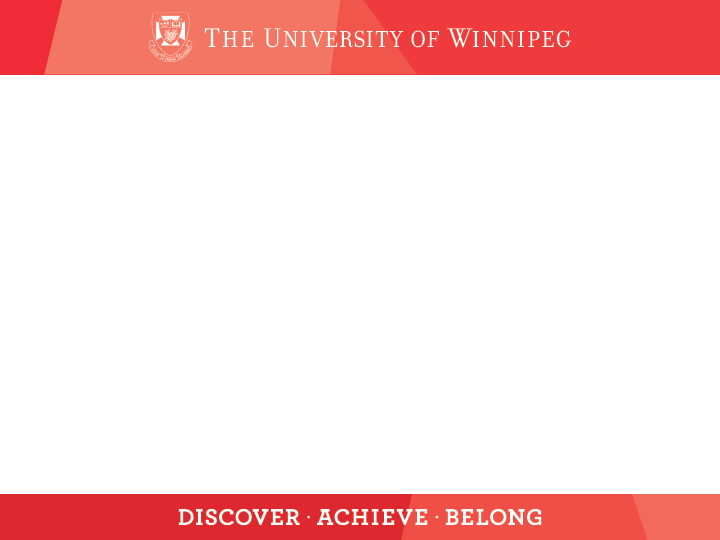 The DomainFiltering can remove much more useless tuples than RelationFiltering.
When δ is smaller only a few tuples are left after DF&RF, which leads to great speed-up to the Natural Joins.
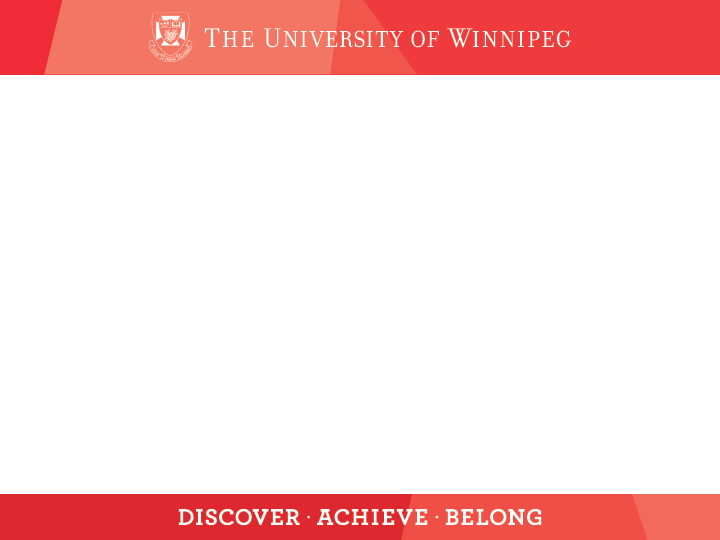 3/24/2018
29
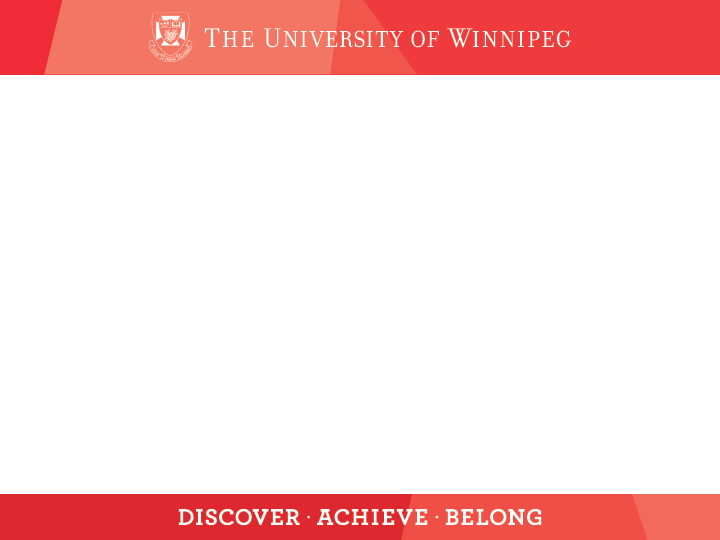 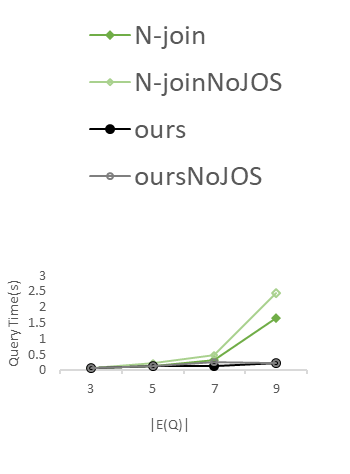 Exp. 3.1(a) Query times (Second) of our method by varying the number of query edges.
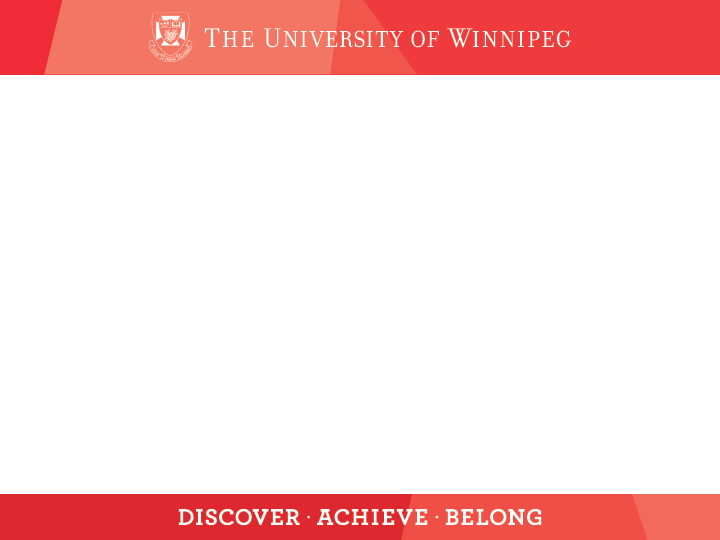 3/24/2018
30
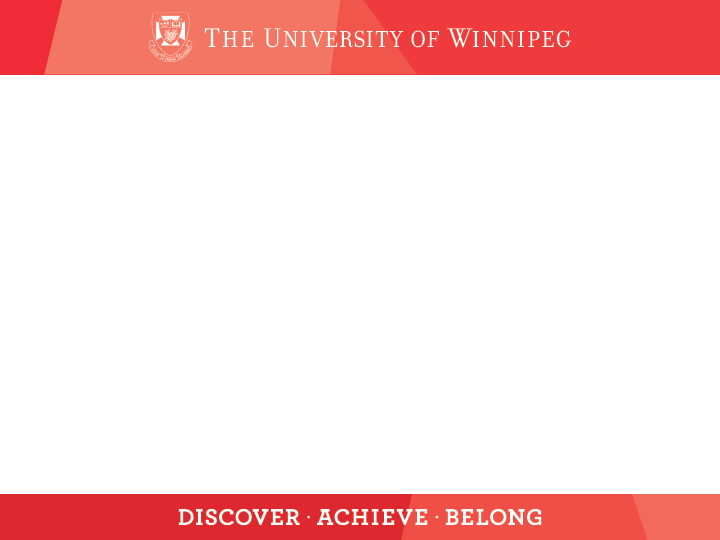 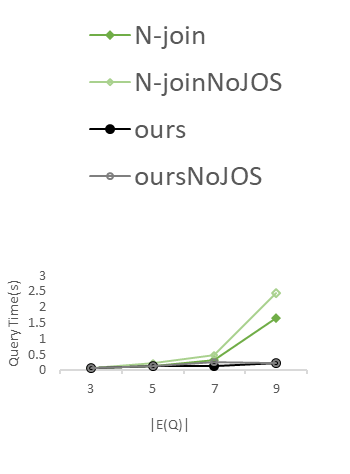 Exp. 3.1(b) Query times (Second) of our method by varying the number of query edges.
Our method has a higher speed-up over Natural Joins with the increasing of query edges.
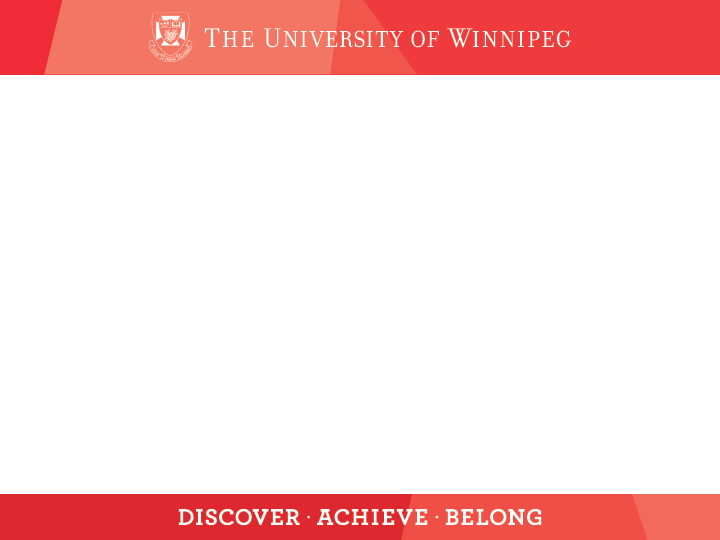 3/24/2018
31
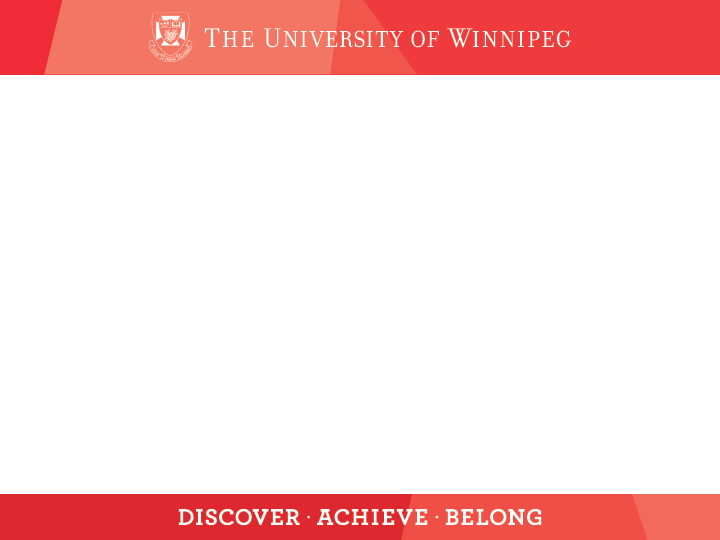 Exp. 3.2 The total tuple numbers of relations by varying the number of query edges.
More query edges produce more total tuples in all relations. 
But more query edges lead to more restrictions. Therefore, DomainFiltering and RelationFiltering can filter more useless tuples.
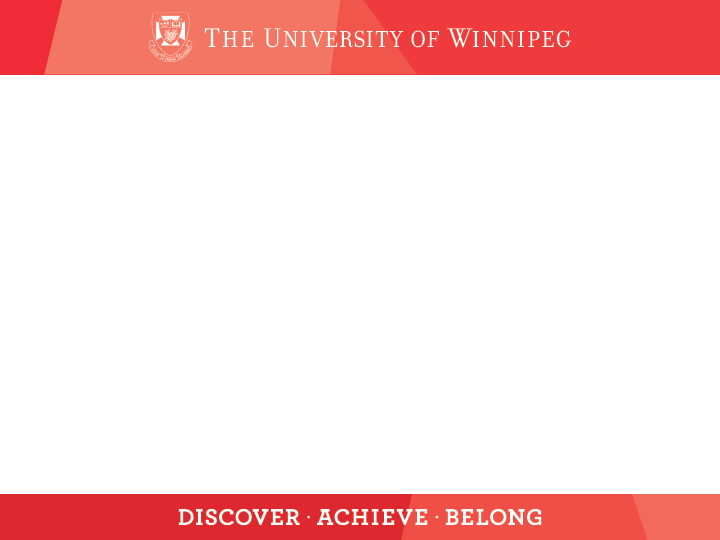 3/24/2018
32
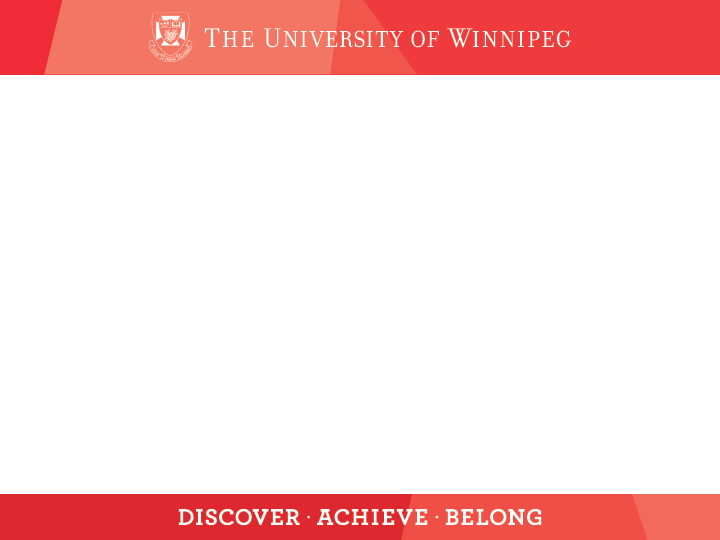 9. Future Work
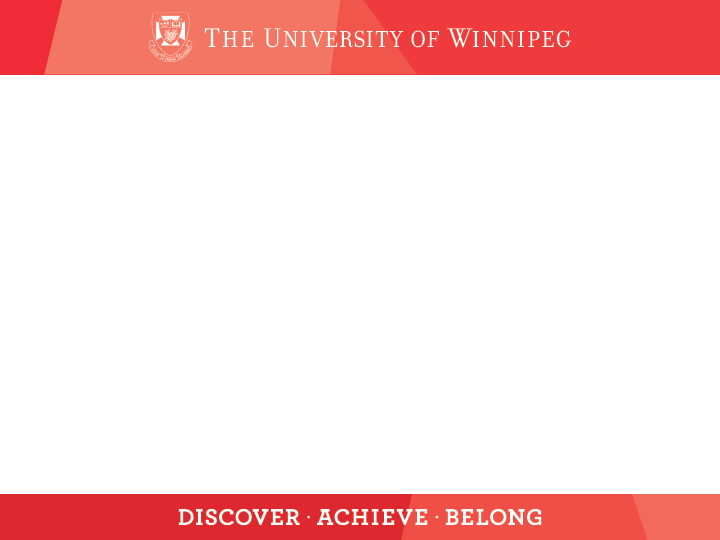 3/24/2018
33
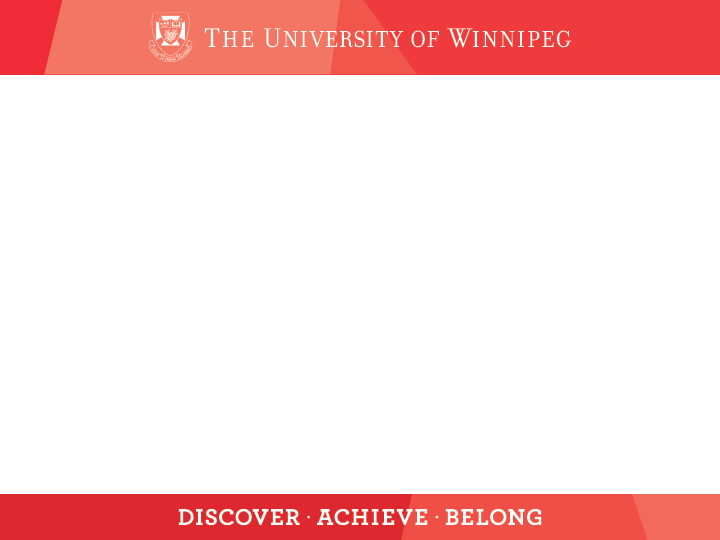 10. Reference
[1] J. Cheng, J. X. Yu, B. Ding, P. S. Yu, and H. Wang, “Fast graph pattern matching,” Proc. - Int. Conf. Data Eng., pp. 913–922, 2008.
[2] L. Chen, “Distance-Join : Pattern Match Query In a Large Graph,” Vldb, vol. 2, no. 1, pp. 886–897, 2009.
[3] E. Cohen, E. Halperin, H. Kaplan, and U. Zwick, “Reachability and Distance Queries via 2-Hop Labels,” SIAM J. Comput., vol. 32, pp. 1338–1355, 2003.
[4] J. Cheng and J. X. Yu, “On-line exact shortest distance query processing,” Proc. 12th Int. Conf. Extending Database Technol. Adv. Database Technol. EDBT 09, p. 481, 2009.
[5] C. Shahabi, M. R. Kolahdouzan, and M. Sharifzadeh, “A road network embedding technique for K-nearest neighbor search in moving object databases,” Geoinformatica, vol. 7, no. 3, pp. 255–273, 2003.
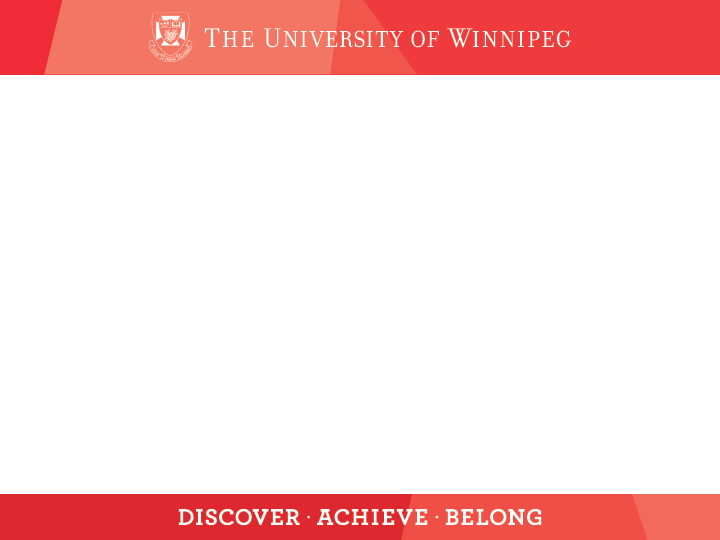 3/24/2018
34
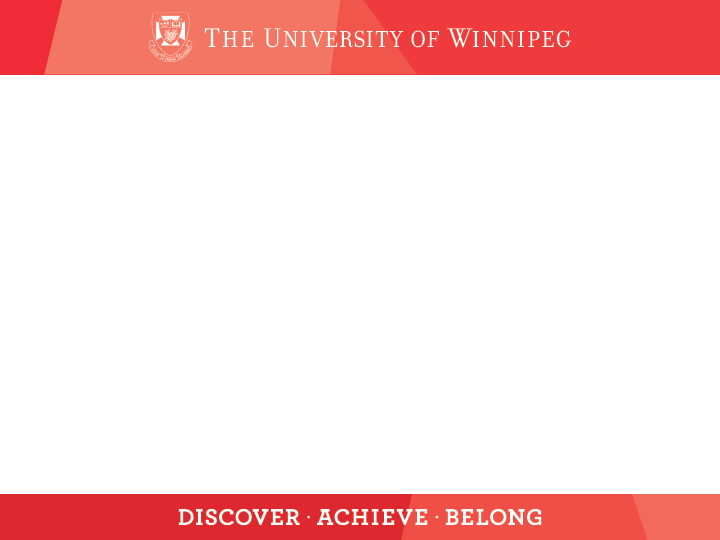 Thanks!Bin Guo
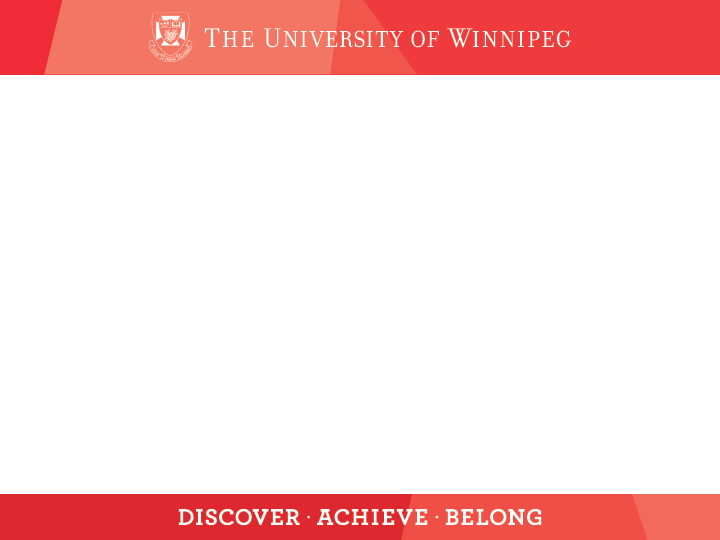 3/24/2018
35